Rekruttering, utfordringer og muligheter i sjømatnæringeneTromskonferansen 31. oktober 2016
Janita Arhaug, 
Leder Sett Sjøbein
FHF
Fikk kjæreste fra Sunnmøre, måtte ha jobb, ble advokat i Norges Fiskarlag!
Fiskernes beste venn
Rekruttering, utfordringer og muligheter i sjømatnæringen
Sett Sjøbein
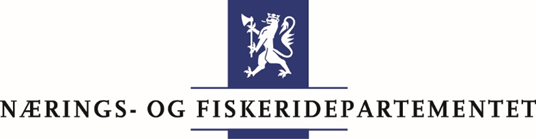 Synliggjøre sjømatnæringen 

Utdanning

Jobbmuligheter
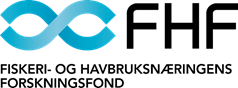 Å være elsket av Ronaldo krever mye kompetanse!
Sjømateksport for 74,5 milliarder i 2015!

36 millioner måltider hver dag!

Eksport til 143 land

Laks, Sild, Tørrfisk, Skrei, Klippfisk..
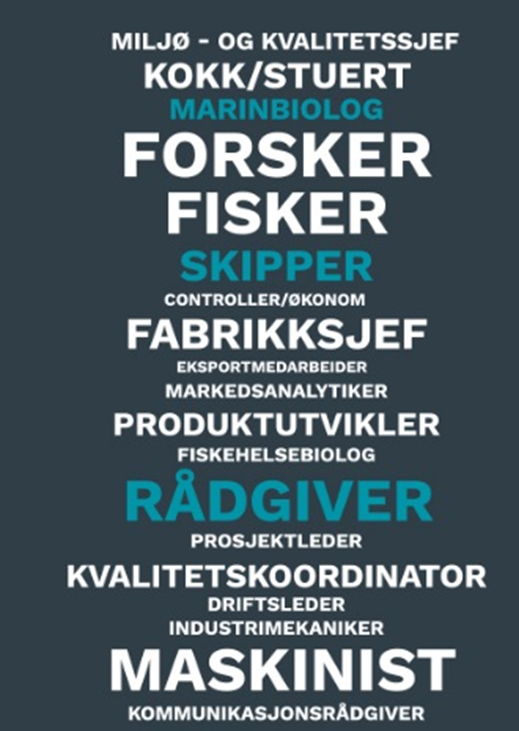 Sjømat er fremtiden
Voksende befolkning = voksende matbehov

Helsekost og medisin

Nye arter? 

Nye produkter

Nye tjenester?
Money money money..
Spennende jobbmarked
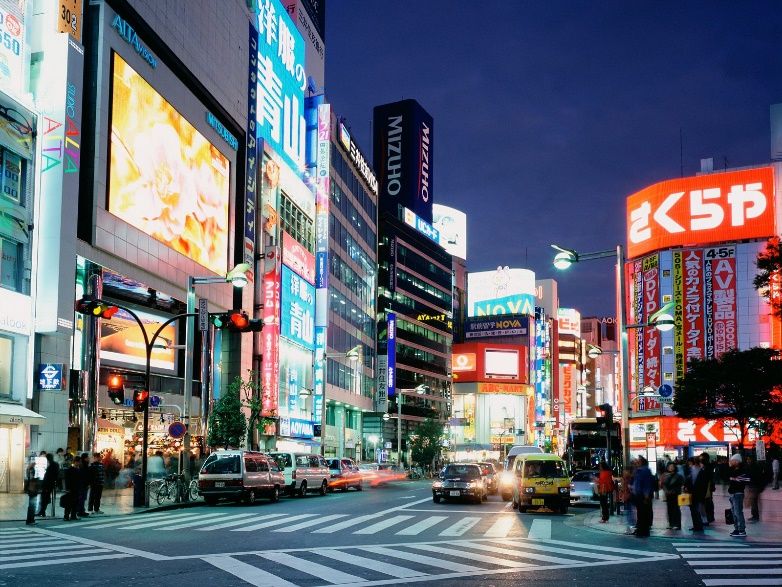 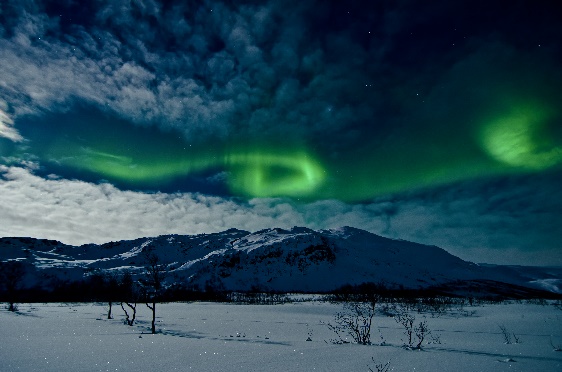 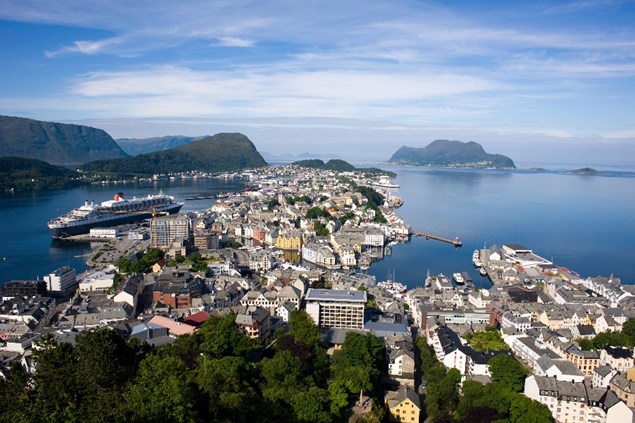 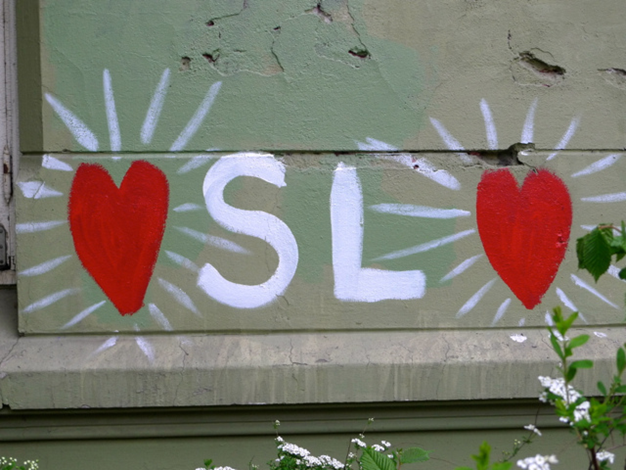 YoungFish - for de under 35
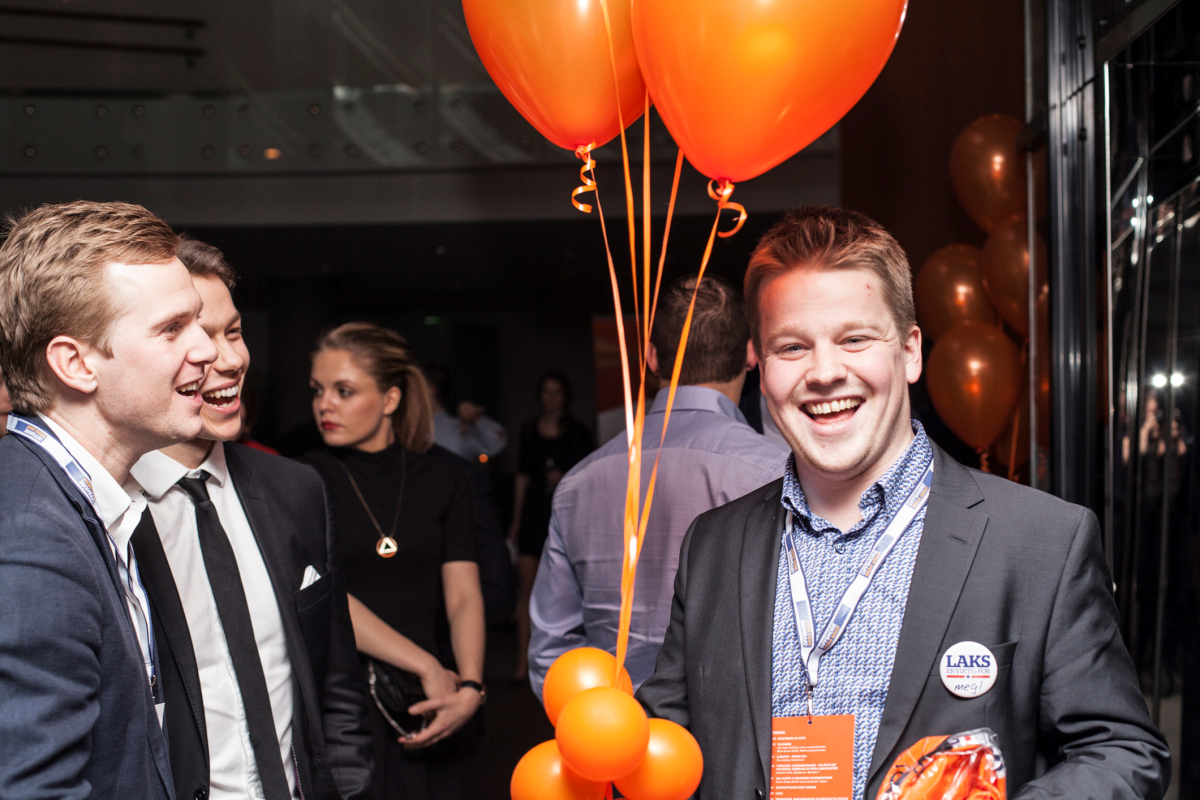 Sosial og faglig møteplass på tvers av yrker, selskaper og geografi


«Bro» til etablert næringsliv
Fotograf: Elise Årdal
youngfish.no
Koble næringsliv og ungdom
Universitet/høyskoler:
Videregående skoler:
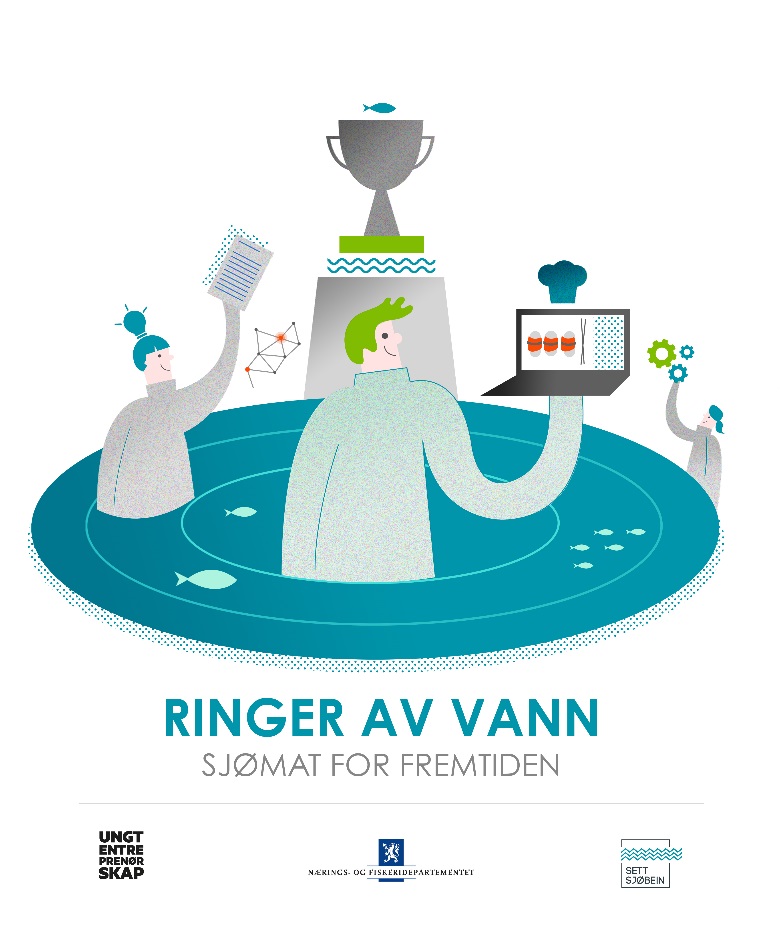 Film
Film
Takk for meg!Settsjobein.no Facebook InstagramTwitterYoutube